Lecturer’s slides
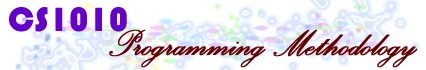 http://www.comp.nus.edu.sg/~cs1010/
WEEK 3
Class Activities
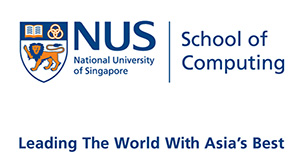 © NUS
CS1010 (AY2014/5 Semester 1)
Week3 - 2
Week 3: Writing Functions and Selection Statements
Functions
Ex #1: A Simple “Drawing” Program
Ex #2: Tracing Functions
Ex #3: Writing Pre-condition
Ex #4: Cohesion
Pop Quiz #1
Ex #5: Magic Number
Selection Statements
Pop Quiz #2
Example: Hi-Lo Game
Ex #6: Leap Year
Ex #7: NRIC Check Code
Ex #8: Taxi Fare – Continue at home
© NUS
CS1010 (AY2014/5 Semester 1)
Week3 - 3
Ex #1: A Simple “Drawing” Program (1/4)
Problem:
Write a program Unit4_DrawFigures.c to draw a rocket ship (which is a triangle over a rectangle, over an inverted V), a male stick figure (a circle over a rectangle over an inverted V), and a female stick figure (a circle over a triangle over an inverted V)
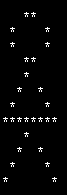 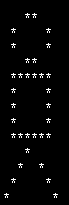 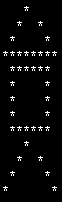 rocket
male
female
Analysis:
No particular input needed, just draw the needed 3 figures
There are common shapes shared by the 3 figures
Design: 
Algorithm (view in words): 
Draw Rocket ship
Draw Male stick figure (below Rocket ship)
Draw Female stick figure (below Male stick figure)
© NUS
CS1010 (AY2014/5 Semester 1)
Week3 - 4
Ex #1: A Simple “Drawing” Program (2/4)
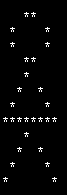 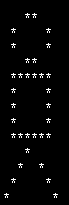 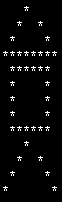 Design (Structure Chart):
rocket
male
female
© NUS
CS1010 (AY2014/5 Semester 1)
Week3 - 5
Ex #1: A Simple “Drawing” Program (3/4)
Implementation (partial program)
Unit4_DrawFiguresPartial.c
What are these called?
What are they for?
#include <stdio.h>

void draw_rocket_ship();
void draw_male_stick_figure();
void draw_circle();
void draw_rectangle();

int main(void) {
	draw_rocket_ship();
	printf("\n\n");

	draw_male_stick_figure();
	printf("\n\n");

	return 0;
}
void draw_rocket_ship() {
}

void draw_male_stick_figure() {
}

void draw_circle() {
	printf("   **   \n");
	printf(" *    * \n");
	printf(" *    * \n");
	printf("   **   \n");
}

void draw_rectangle() {
	printf(" ****** \n");
	printf(" *    * \n");
	printf(" *    * \n");
	printf(" *    * \n");
	printf(" ****** \n");
}
Write a complete program Unit4_DrawFigures.c
© NUS
CS1010 (AY2014/5 Semester 1)
Week3 - 6
Ex #1: A Simple “Drawing” Program (4/4)
Identify the functions that are already coded in Unit4_DrawFiguresPartial.c and the functions that you need to write/complete.
© NUS
CS1010 (AY2014/5 Semester 1)
Week3 - 7
vim
Working on exercise #1, use the opportunity to practise your vim skills. See vim video clips on IVLE multimedia.
Deleting lines
dd: to delete current line 
ndd: to delete n lines starting from current line
Yanking (copying) lines
yy: to yank current line 
nyy: to yank n lines starting from current line
Deleted/yanked lines are stored in buffer
Pasting lines in buffer
p: To paste the lines in buffer after current line
P: to paste the lines in buffer before current line
Auto-indent program
gg=G
© NUS
CS1010 (AY2014/5 Semester 1)
Week3 - 8
Lessons learned in Exercise #1
There can be a hierarchy of functions
Eg: main() calls draw_rocket_ship(), which in turn calls draw_triangle() 
A function can be called several times, and by different  functions
Eg: draw_triangle() is called by call_rocket_ship() and call_female_stick_figure()
A void function does work, but does not return any value to its caller
© NUS
CS1010 (AY2014/5 Semester 1)
Week3 - 9
Exercise #2: Tracing Functions (1/3)
What is the output of this program?
Week3_Trace1.c
float f(int a, float x) {
	return g(a) + x;
}

int g(int a) {
	return a%5;
}
#include <stdio.h>

float f(int, float);
int g(int);

int main(void) {
	int   a = 27;
	float x = 3.5F;

	printf("%d\n", g(2*a));
	printf("%.2f\n", f(a, x));
	printf("%.2f\n", f(x, a));

	return 0;
}
4
5.50
30.00
© NUS
CS1010 (AY2014/5 Semester 1)
Week3 - 10
Exercise #2: Tracing Functions (2/3)
What is the output of this program?
Week3_Trace2.c
#include <stdio.h>

void h(int, int);
int k(int);

int main(void) {
	int a = 26, b = 9;

	h(a, b);
	printf("%d\n", k(b));

	return 0;
}
void h(int x, int a) {
	int b = x%7 + a;
	printf("%d\n", k(b));
}

int k(int a) {
	return 2*a;
}
28
18
© NUS
CS1010 (AY2014/5 Semester 1)
Week3 - 11
Exercise #2: Tracing Functions (3/3)
What is the output of this program?
Week3_Trace3.c
#include <stdio.h>
int m(int);

int main(void) {
	int a;

	m(3);
	printf("%d\n", m(4));
	a = m(5);
	printf("%d\n", a);

	return 0;
}
int m(int x) {
	printf("Hi!\n");
	return x*(x+1)/2;
}
Hi!
Hi!
10
Hi!
15
[Speaker Notes: This exercise is to show that a function with non-void return type can be used like a void function, but its returned value will be “lost”.
You may refer to the “scanf()” function which returns an integer (number of input data read), but sometimes we use scanf() without using its returned value.]
© NUS
CS1010 (AY2014/5 Semester 1)
Week3 - 12
Exercise #3: Writing Pre-condition
The function triangle_area() computes the area of a right-angled triangle. The two parameters are the lengths of the two perpendicular sides.
How should you write the pre-condition?
// Compute the area of a right-angled triangle.
// side1 and side2 are the lengths of the 
// two perpendicular sides.
// Pre-cond: 
double triangle_area(double side1, double side2) {
	return side1 * side2 / 2.0;
}
side1 > 0, side2 > 0
© NUS
CS1010 (AY2014/5 Semester 1)
Week3 - 13
Exercise #4: Cohesion
Which of the two approaches is correct?
// Compute the area of a right-angled triangle.
// Pre-cond: side1 > 0, side2 > 0
double triangle_area(double side1, double side2) {
	return side1 * side2 / 2.0;
}
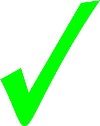 // Compute the area of a right-angled triangle.
// Pre-cond: side1 > 0, side2 > 0
void triangle_area(double side1, double side2) {
	printf("Area = %.2f\n", side1 * side2 / 2.0);
}
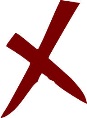 In general, a function should perform either computation or I/O, not both. triangle_area() is to compute the area, so it should return the answer to the caller, which then decides whether to print the answer or use it for further computation in a bigger task.
© NUS
CS1010 (AY2014/5 Semester 1)
Week3 - 14
Pop Quiz #1 (1/2)
What is the output of this code and what value does the function f() return?
A
Value returned = 1
#include <stdio.h>
int f();

int main(void) {
	printf("Value returned = %d\n", f());
	return 0;
}

int f() {
	printf("A\n");
	return 1;
	printf("B\n");
	return 2;
	printf("C\n");
	return 3;
}
© NUS
CS1010 (AY2014/5 Semester 1)
Week3 - 15
Pop Quiz #1 (2/2)
What is the output of this code?
#include <stdio.h>

int g(int);

int main(void) {
	printf("Answer = %d\n", g(3 + g(7)));
	return 0;
}

int g(int n) {
	return n * 10;
}
Answer = 730
© NUS
CS1010 (AY2014/5 Semester 1)
Week3 - 16
Exercise #5: Magic Number
Write a program MagicNumber.c that reads two positive integers (with at most 5 digits) and for each, adds up the digits (from right) in positions 1, 3, and 5. The right-most digit of the sum is the required answer. [Time limit: 20 min.]
Eg: If input is 76524, adding up digits 4, 5 and 7, we get 16. Hence the answer is 6.
You should have a function get_magic() to compute and return the answer. Decide on its parameter(s). What is the precondition of the function?
This exercise is mounted on CodeCrunch
Sample run:
When you learn more next time, you can remove the “at most 5 digits” restriction.
Enter 1st value: 76524
Magic number = 6
Enter 2nd value: 8946
Magic number = 5
[Speaker Notes: The reason I want the program to read 2 integers is to show that we call the same function twice. Also to show that the name of the argument needs not be the same as the name of the parameter.
Also want to check whether students know how to write the precondition.]
© NUS
CS1010 (AY2014/5 Semester 1)
Week3 - 17
Pop Quiz #2 (1/2)
Match  each condition in (A) to its equivalent condition in (B). Assume that a is an int variable.
A
B
if (a == 0) {
	...
}
if (a) {
	...
}
if (a != 0) {
	...
}
if (!a) {
	...
}
Codes in (B) are very frequently encountered in C programming. They are not considered convoluted. However, you can stick with (A) if you find it more readable.
© NUS
CS1010 (AY2014/5 Semester 1)
Week3 - 18
Pop Quiz #2 (2/2)
What is the output of the following code?
if (x <= y)
	printf("Line 1\n");
	printf("Line 2\n");
	printf("Line 3\n");
if (x <= y) {
	printf("Line 1\n");
	printf("Line 2\n");
	printf("Line 3\n");
}
Assuming that a, b and c are int variables, the following condition is incorrect? Why?
	if (a > b > c)
What test data could you use to expose its flaw? How can you correct it?
if ((a > b) && (b > c))
© NUS
CS1010 (AY2014/5 Semester 1)
Week3 - 19
Example: Hi-Lo Game
User to guess a secret jackpot number between 1 and 10 inclusive.
Program responses according to whether user’s guess is smaller than, larger than, or equal to the jackpot.
Analysis
Inputs: Jackpot number, your guess
Outputs: Appropriate messages (“too high”, “too low”, “correct!)
© NUS
CS1010 (AY2014/5 Semester 1)
Week3 - 20
Example: Hi-Lo Game (version 1)
Week3_HiLo_v1.c
// Hi-Lo Game version 1
#include <stdio.h>
int main(void) {
	int guess, jackpot = 8;

	printf("Guess the jackpot number between 1 and 10!\n");
	printf("Please type your guess: ");
	scanf("%d", &guess);

	if (guess < jackpot)
		printf("Sorry, your guess is too low.\n");

	if (guess > jackpot)
		printf("Sorry, your guess is too high.\n");

	if (guess == jackpot)
		printf("You hit the JACKPOT!\n");

	return 0;
}
Jackpot is fixed to 8! No fun. We need random number (you’ll learn that in discussion session.)
Can we change the 3 if statements into a single nested if-else statement?
© NUS
CS1010 (AY2014/5 Semester 1)
Week3 - 21
Example: Hi-Lo Game (version 2)
Week3_HiLo_v2.c
// Hi-Lo Game version 2
#include <stdio.h>

int main(void) {
	int guess, jackpot = 8;

	printf("Guess the jackpot number between 1 and 10!\n");
	printf("Please type your guess: ");
	scanf("%d", &guess);

	if (guess < jackpot)
		printf("Sorry, your guess is too low.\n");

	else if (guess > jackpot)
		printf("Sorry, your guess is too high.\n");

	else
		printf("You hit the JACKPOT!\n");

	return 0;
}
Is this single nested if-else statement better than 3 if statements? Why?
© NUS
CS1010 (AY2014/5 Semester 1)
Week3 - 22
Exercise #6: Leap Year (1/2)
Write a modular program LeapYear.c to determine whether a year is a leap year.
It should have a function 	int isLeapYear(int) with the year as the parameter and it returns 1 (true) if it is a leap year, or 0 (false) otherwise
Analysis:
Input: A 4-digit positive integer
Output: “xxxx is a leap year” or “xxxx is not a leap year”
A year is a leap year if …
It is divisible by 4 but not by 100; or 
It is divisible by 400
© NUS
CS1010 (AY2014/5 Semester 1)
Week3 - 23
Exercise #6: Leap Year (2/2)
Are these leap years?
1997
2002
1996
2000
1900
2100
2400
2300
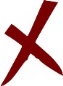 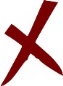 X is a leap year if
X is divisible by 4 but not by 100; or
X is divisible by 400
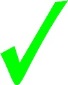 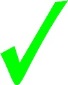 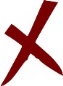 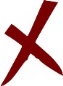 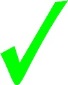 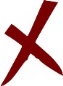 © NUS
CS1010 (AY2014/5 Semester 1)
Week3 - 24
Exercise #7: NRIC Check Code (1/4)
Algorithm for NRIC check code
NRIC consists of 7 digits. 
Eg: 8730215
Step 1: Multiply the digits with corresponding weights 2,7,6,5,4,3,2 and add them up.
Eg: 82 + 77 + 36 + 05 + 24 + 13 + 52 = 16+49+18+0+8+3+10 = 104
Step 2: Divide step 1 result by 11 to obtain the remainder.
Eg: 104 % 11 = 5
© NUS
CS1010 (AY2014/5 Semester 1)
Week3 - 25
Exercise #7: NRIC Check Code (2/4)
Algorithm for NRIC check code (cont…)
Step 3: Subtract step 2 result from 11 
Eg: 11 – 5 = 6
Step 4: Match step 3 result in this table for the check code
Eg: The check code corresponding to 6 is ‘F’.
Therefore, the check code for 8730215 is ‘F’.
Sample run:
Enter 7-digit NRIC number: 8730215
Check code is F
© NUS
CS1010 (AY2014/5 Semester 1)
Week3 - 26
Exercise #7: NRIC Check Code (3/4)
Write a program NRIC.c to generate the check code given a 7-digit NRIC number.
Your program should have a function 	char generateCode(int) that takes in a single integer (the NRIC number) and returns a character (the check code).
You need to use the char type.
A character constant is enclosed in single quotes (eg: 'A', 'Z').
The format specifier for char type is %c (to be used in a printf() statement).
Do not use techniques that are not covered in class, such as array. Your program may be long now; it’s ok, you can write an improved version later.
This exercise is mounted on CodeCrunch.
© NUS
CS1010 (AY2014/5 Semester 1)
Week3 - 27
Exercise #7: NRIC Check Code (4/4)
The intention of this exercise is to let you handle a single integer input (assigned to an integer variable) and then extract the 7 individual digits from it. 
Please do not do the following (especially for students who are more experienced in programming):
use string (array of characters) and extract out the individual digit characters and convert each of them into a numeric digit; or
use %1d%1d%1d%1d%1d%1d%1d in scanf() to read in 7 digits separately into 7 variables.
We want to limit the technique to what we have covered in this week’s lecture, and also, we want to use an approach that is more “portable”. The %1d method may not be possible in some other programming languages.
© NUS
CS1010 (AY2014/5 Semester 1)
Week3 - 28
Exercise #8: Taxi Fare (1/4)
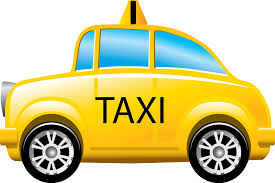 The taxi fare structure in Singapore must be one of the most complex in the world! See http://www.taxisingapore.com/taxi-fare/ 
Write a program TaxiFare.c that reads the following input data (all are of int type) from the user, and computes the taxi fare:
dayType:	0 represents weekends and public holidays (PH for short); 	1 represents weekdays and non-PH
boardHour, boardMin: the hour and minute the passengers board the taxi (eg: 14 27 if the passengers board the taxi at 2:27 PM)
distance: the distance of the journey, in metres
Your program should have a function
	float computeFare(int dayType, int boardTime, int distance)
The parameter boardTime is converted from the input data boardHour and boardMin. It is the number of minutes since 0:00hr.
Eg: If boardHour and boardMin are 14 and 27 respectively, then boardTime is 867.
© NUS
CS1010 (AY2014/5 Semester 1)
Week3 - 29
Exercise #8: Taxi Fare (2/4)
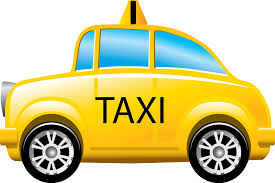 To implement the actual taxi fare could be a PE question . In this exercise, we use a (grossly) simplified fare structure:
Basic Fare:





Surcharge (applicable at the time of boarding):
© NUS
CS1010 (AY2014/5 Semester 1)
Week3 - 30
Exercise #8: Taxi Fare (3/4)
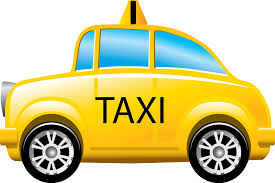 You are given an incomplete program TaxiFarePartial.c. Complete the program. This exercise is mounted on CodeCrunch.
Sample runs below for your checking.
First 1km: $3.40
Next 9.2km: 23  $0.22 = $5.06
Next 750m: 3$0.22 = $0.66
Basic fare = $9.12
No surcharge
Total fare = $9.12
Day type: 0
Boarding hour and minute: 14 27
Distance: 10950
Total taxi fare is $9.12
First 1km: $3.40
Next 5123m: 13  $0.22 = $2.86
Basic fare = $6.26
Surcharge = 25%  $6.26 = $1.57
Total fare = $7.83
Day type: 1
Boarding hour and minute: 9 20
Distance: 6123
Total taxi fare is $7.83
Day type: 1
Boarding hour and minute: 5 59
Distance: 9000
Total taxi fare is $11.70
First 1km: $3.40
Next 8km: 20  $0.22 = $4.40
Basic fare = $7.80
Surcharge = 50%  $7.80 = $3.90
Total fare = $11.70
© NUS
CS1010 (AY2014/5 Semester 1)
Week3 - 31
Exercise #8: Taxi Fare (4/4)
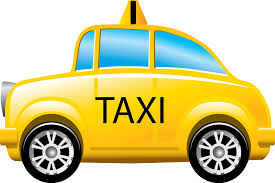 Note that due to inaccuracy of floating-point number representation, depending on how you code your formula to compute the taxi fare, the result may defer slightly from the model output CodeCrunch uses. Hence, your program may fail CodeCrunch’s tests.
In this case, if the difference is very small (probably in the second decimal place), just treat your answer as correct.
© NUS
CS1010 (AY2014/5 Semester 1)
Week3 - 32
Things-To-Do (1/2)
Revise
Chapter 5 Functions
Chapter 4 Lessons 4.1 – 4.6, Beginning Decision Making
Read Application Programs 4.1 (pg 176 – 179) and 4.7 (pg 191 – 193)
Preparation for next week
Read Chapter 3 Lessons 4.7 – 4.11 (Repetition statements)
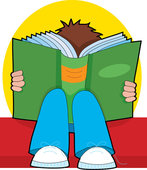 © NUS
CS1010 (AY2014/5 Semester 1)
Week3 - 33
Things-To-Do (2/2)
Lab #1 has been released
Deadline: 6 September 2014, Saturday, 9am
Lab #2 will be released next week
Deadline: 13 September 2014, Saturday, 9am
Do practice exercises on CodeCrunch
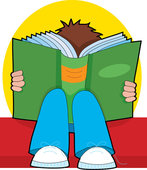 © NUS
CS1010 (AY2014/5 Semester 1)
Week3 - 34
End of File